Eetcafé Zwolle
Het Eetcafé biedt wekelijks een goede gratis maaltijd aan dak- en thuislozen, verslaafden en eenzamen.

Het Eetcafé heeft 3 doelen: 
Evangelisatie
Diaconie
Pastoraat



 	











WRZV-hallen | Buitengasthuisstraat 8 Zwolle | Elke woensdag van 17.00 uur tot 19.30 uur
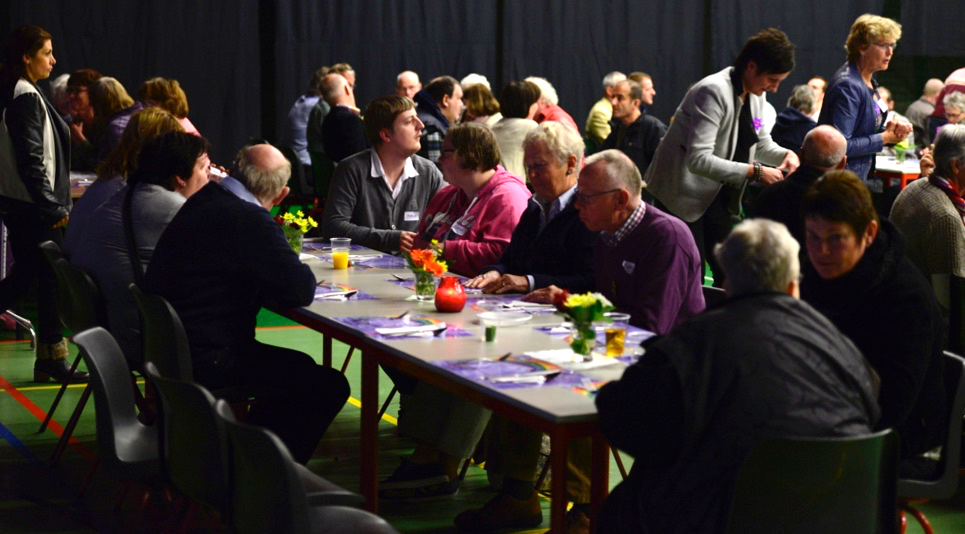 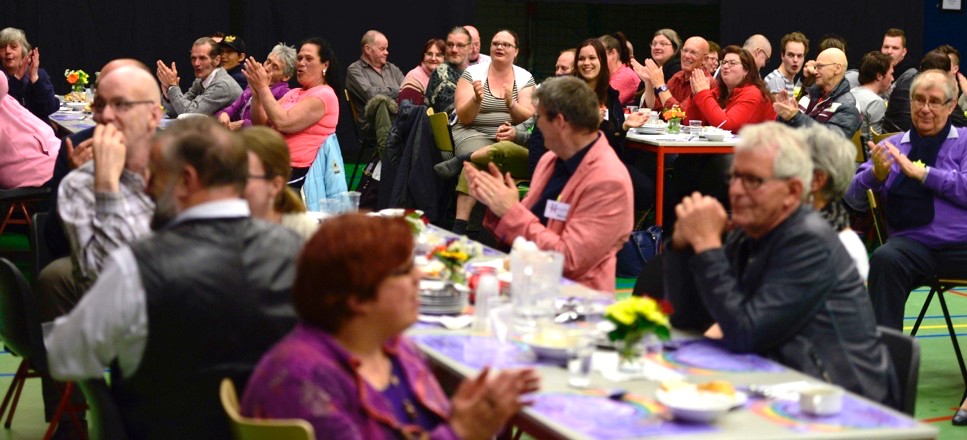